THEN
IF
x food commercials
Number of food commercials
1 hour
Hours of TV watching
=
56 food commercials
8 hours
Title of Common-Core Lessonex. Lourdes Lazcano and ?CI 161 Mathematics Methods for Secondary TeachersSummer 2014/Adviser: Lance Burger
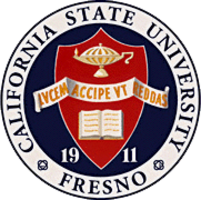 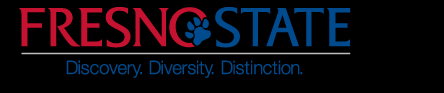 Introduction 
The Principles and Standards for School Mathematics issued by the National Council of Teachers of Mathematics (NCTM, 2000) emphasize the importance of problem based mathematics instruction. In school mathematics curricula, story problems that range from simple to complex problems represent “the most common form of problem solving” (Jonassen, 2003, p. 267). Problem solving provides the context for “learning new concepts and for practicing learned skills” (NRC, 2001, p. 421). Research with elementary and middle school children suggests that mathematical tasks involving story context problems are much more challenging than no-context problems (Cummins, Kintsch, Reusser, & Weimer, 1988; Mayer, Lewis, & Hegarty, 1992; Nathan, Long, & Alibali, 2002; Rittle-Johnson & McMullen, 2004). An approach to teaching problem solving that has shown to be effective emphasizes … ???
The following research questions were analyzed using mixed effects models.
(1) Do the SBI-SM and control groups differ at pre-test on the SAT-10 Mathematics Tests and Problem-Solving measures?
Method (cont’d.)
The control group received instruction using procedures outlined in the district-adopted mathematics textbook. The SBI-SM condition used an instructional paradigm of teacher-mediated instruction followed by guided learning and independent practice in using schematic diagrams and SM checklists as they learned to apply the learned concepts and principles (see Figure 1 for sample materials). They also learned to use a variety of solution methods (cross multiplication, equivalent fractions, unit rate strategies) to solve word problems. 

    Proportion Problem: Ming watched TV for 8 hours on Saturday and saw 56   
    food commercials. How many food commercials did she watch each hour?











56 food commercials        x food commercials
8 hours                              1 hour
8 * what number = 56
8 * 7 = 56
1 * 7 = 7

Answer: Ming watched 7 food commercials per hour of watching TV. 

Figure 1. Sample intervention materials

Measures: Several measures were included to assess students’ word problem solving performance and mathematics achievement. We developed a word problem solving (WPS) test and a transfer test using items from the TIMMS, NAEP, and state assessments. The WPS measure assessed ratio and proportion problem solving knowledge similar to the instructed content. The transfer test included novel and more complex items (e.g., multistep) (see sample items). Students completed the same tests at pretest and posttest. They also completed the problem solving and procedures subtests of the Stanford Achievement Test-10 at pretest.
Note. PS = Problem Solving; Proc = Procedures; WPS = Word Problem Solving measure. 
The groups did not differ at pretest on any measure. 

(2) Do pretest-posttest differences on Word Problem-Solving vary by treatment group (SBI-SM vs. control) and ability level (high, average, low achieving)?
Method (cont’d.)
The control group received instruction using procedures outlined in the district-adopted mathematics textbook. The SBI-SM condition used an instructional paradigm of teacher-mediated instruction followed by guided learning and independent practice in using schematic diagrams and SM checklists as they learned to apply the learned concepts and principles (see Figure 1 for sample materials). They also learned to use a variety of solution methods (cross multiplication, equivalent fractions, unit rate strategies) to solve word problems. 

    Proportion Problem: Ming watched TV for 8 hours on Saturday and saw 56   
    food commercials. How many food commercials did she watch each hour?











56 food commercials        x food commercials
8 hours                              1 hour
8 * what number = 56
8 * 7 = 56
1 * 7 = 7

Answer: Ming watched 7 food commercials per hour of watching TV. 

Figure 1. Sample intervention materials

Measures: Several measures were included to assess students’ word problem solving performance and mathematics achievement. We developed a word problem solving (WPS) test and a transfer test using items from the TIMMS, NAEP, and state assessments. The WPS measure assessed ratio and proportion problem solving knowledge similar to the instructed content. The transfer test included novel and more complex items (e.g., multistep) (see sample items). Students completed the same tests at pretest and posttest. They also completed the problem solving and procedures subtests of the Stanford Achievement Test-10 at pretest.
On average, the amount of change between pretest and posttest was significant (p <.001). A significant treatment group effect (p <.001) was found for pretest-posttest differences; however, the ability level effect was not significant (p =.07).

(3) Do pretest-posttest differences on the Transfer test differ by treatment group (SBI-SM vs. control) and ability level (high, average, low achieving)?
On average, the amount of change between pretest and posttest was not significant (p =.14). For pretest-posttest differences, neither treatment group effects (p =.28) nor ability level effects (p =.06) were found.

Conclusion
SBI-SM led to significant gains in problem-solving skills for students of varying ability levels. Developing deep understanding of the mathematical problem structure and fostering flexible solution strategies helped students in the SBI-SM group improve their problem solving performance. However, students’ inability to transfer problem-solving knowledge may be explained, in part, by the short duration (i.e., 10 days) of the intervention, variations in the implementation fidelity, and the short duration of the professional development. Future research should address these issues based on the information the study yielded about professional development, curriculum design, and instructional delivery.